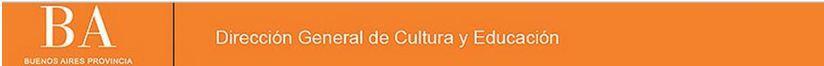 Diversidad – Trayectoria Escolar
La escuela como una máquinacapaz de homogeneizar a colectivos diversos…
DiversidadLo diverso es lo heterogéneo del colectivo Humano.
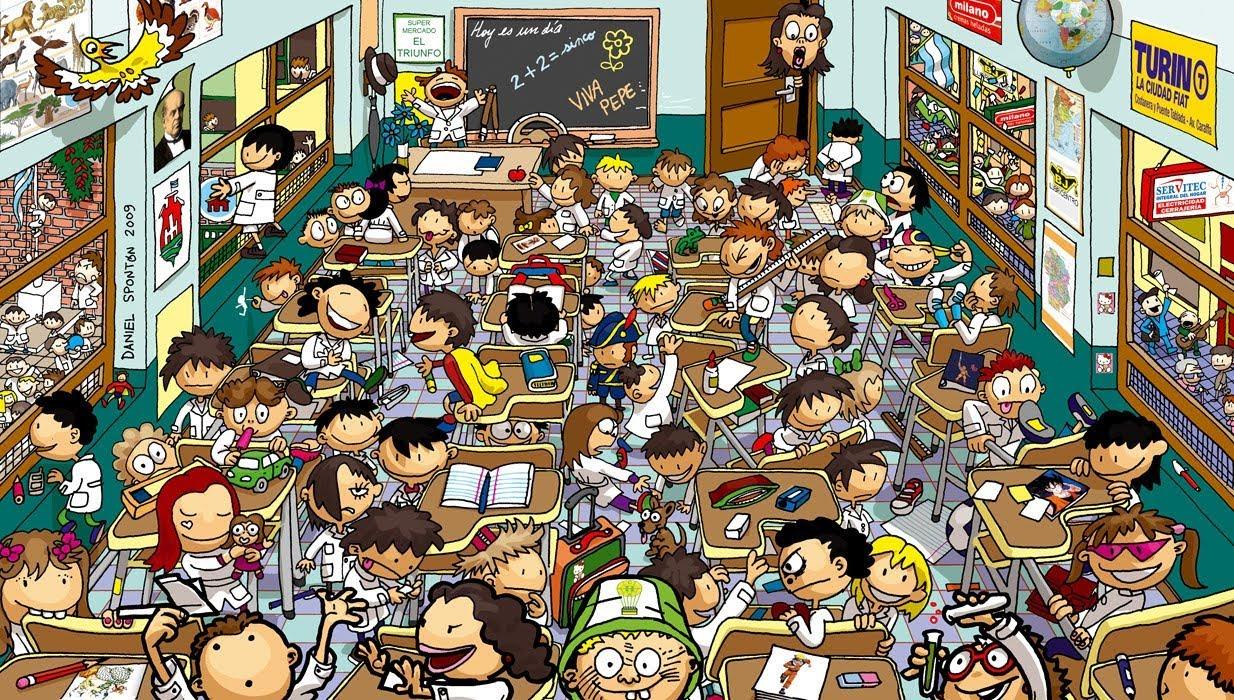 Enseñar lo mismo a todos los alumnos y esperar que se lo apropien al mismo tiempo.
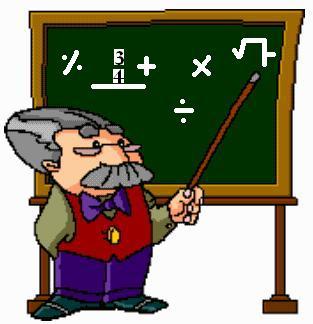 “…los niños aprenden de                diferente modo en distintos tiempos…”
Trayectorias Escolares
Las trayectorias escolares de nuestros alumnos / as son un recorrido ubicado en un tiempo y en un espacio, donde confluyen historia de vida, dispositivo escolar, avatares y contingencias en una y en el otro.
Las trayectorias escolares teóricas 
 progresión lineal prevista en una periodización estándar.

Las trayectorias escolares reales (“no encauzadas”) los modos en que efectivamente transitan su escolarización.
Resolución CFE Nº 174/12
Prioriza “asegurar los principios de igualdad e inclusión educativas, fortalecer y mejorar las trayectorias escolares.
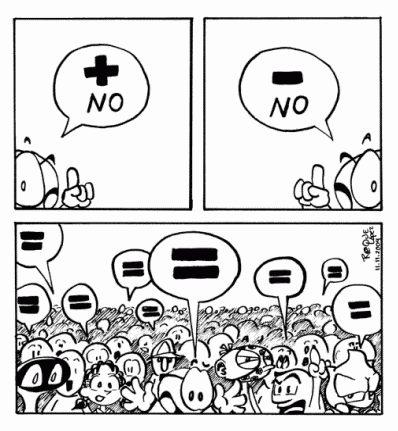 “...la enseñanza no puede ser aislada de la realidad en la que surge…”
Marta Souto